Кадыргали Жалаири
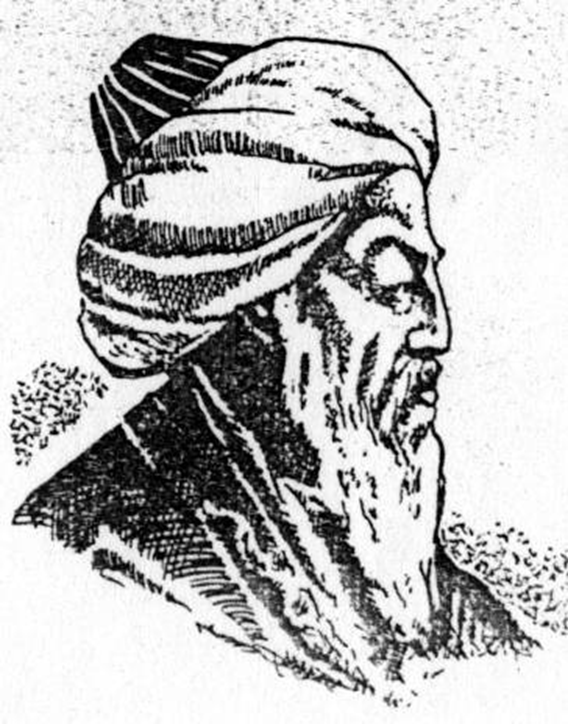 Какого мнения был Кадыргали Жалаири о Касым хане?
Учитель истории Байталякова А.Б.
Тема урока:
Почему К Жалаири писал: «Среди всех сыновей Жанибека самым известным был Касым хан»?
Цель обучения:
Определить роль казахских ханов в развитии государства
 Анализировать результаты ведения  внешней политики казахскими ханами 
Цели урока:
Проанализировать период правления Касым хана

Дать оценку внутренней и внешней политике хана Касыма
«Шынгыснаме» («Жизнеописание Чингисхана») написано в середине XVI века Утемисом Хаджи. В этой книге повествуется об истории династии хана Жошы (Джучи), правителя Казахской (Кыпчакской) степи. «Шынгыснаме» – это научный труд, в котором описана исто­рия Южного и Западного Казахстана XIII–XIV веков. Рукопись хранится в Ташкенте.
Видео
https://ok.ru/video/29150087754
Вопросы к видео:
Что вы увидели?
Что узнали?
Какие выводы сделали?
Групповая работа:
1 группа – Процветание Казахского ханства
2 группа – Законы хана Касыма
3 группа – Внутренняя политика хана
4 группа – Внешняя политика хана
Критерии оценивания:
Дать общую картину того периода
Тайм менеджмент - 3-5 мин
Критерии оценивания:
Правильно нанесет на контурную карту области Казахского ханства при правлении  Касым-ханав  XVIв., также страны с которыми  велись войны и заключались союзы.	
Дает оценку исторической личности, используя  исторические источники
Анализирует  законы Касым хана
Напишет статью или характеристику Касым хана
Ознакомившись с текстом учебника заполните таблицу:
Работа с картой
Домашнее задание:
Почитать параграф №38 ответить на вопросы в конце текста